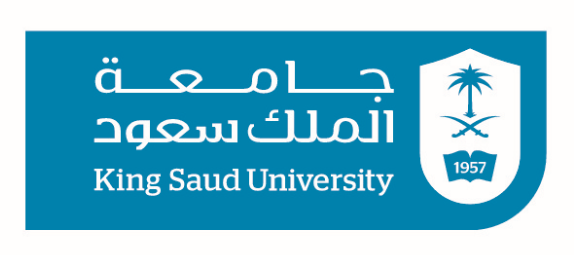 COOP ORINTATION
Marketing Department
Introduction
What is the COOP program?
Why is it important?
6 hours credit
320 hours OR 500 hours
ATTENDENCE
If you can’t attend:
Both your Academic & Work supervisor should be informed in advance
Monthly Report
Two Monthly reports
Monthly Report
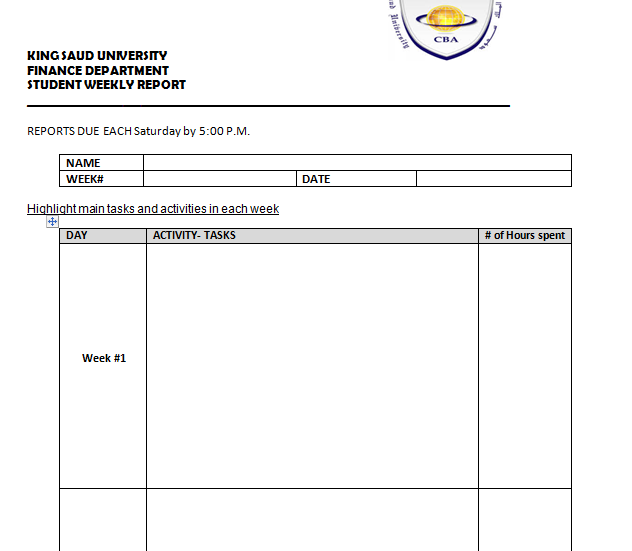 Monthly Report
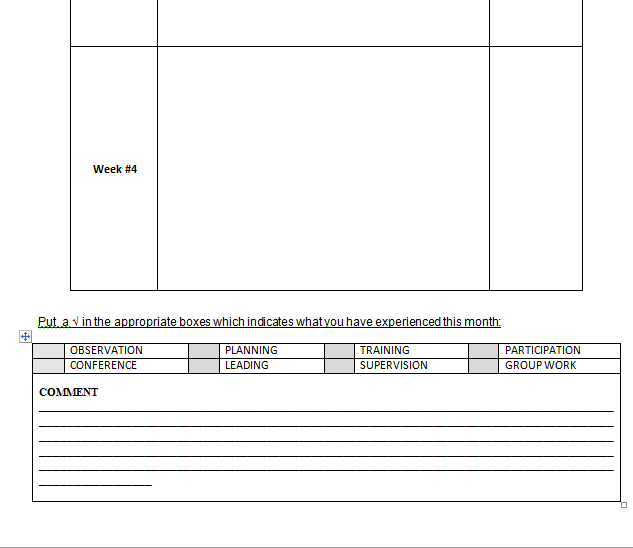 Monthly Report
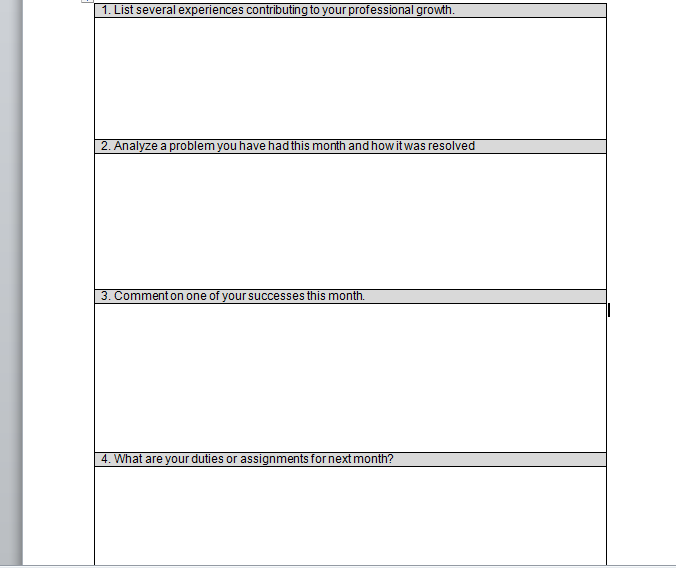 Final Report
Due on Saturday 7- May-2016
20 pages
Font: “Times New Roman” 
 Font size: “12”
Space: “1.5”
 Margins : “Narrow”
Final report criteria
Presentation
During the week from 8 – 12 May 2016
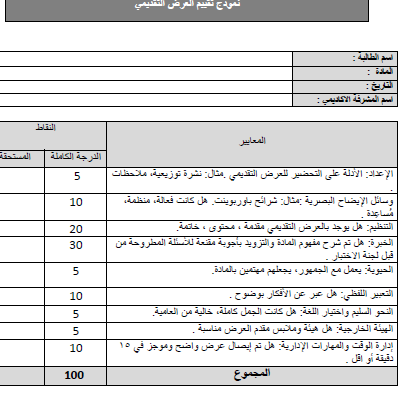 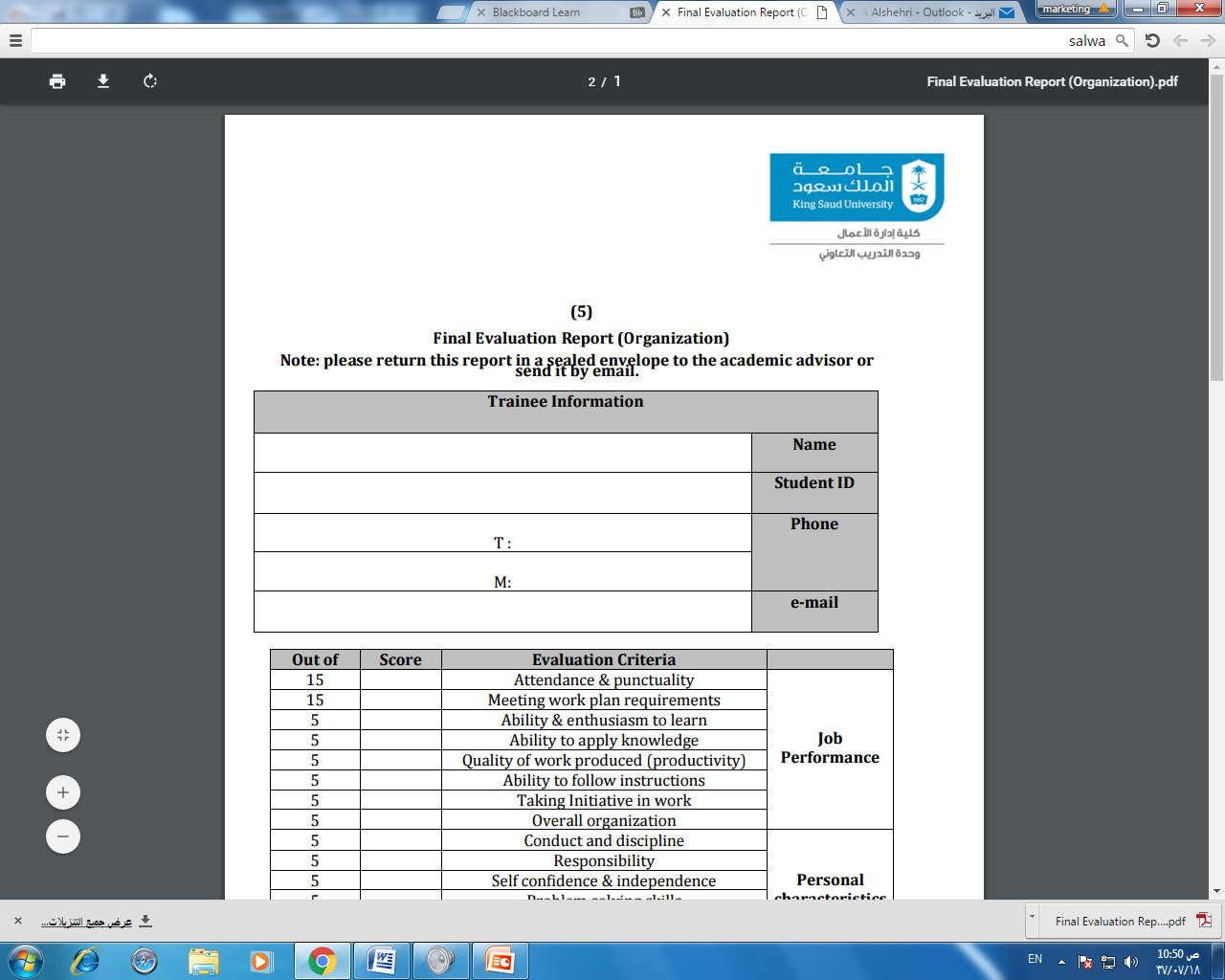 Supervisor's evaluation sheet
Assessment
THANK YOU